LOS PINGÜINOS QUE 

PERDIERON SU GORRO
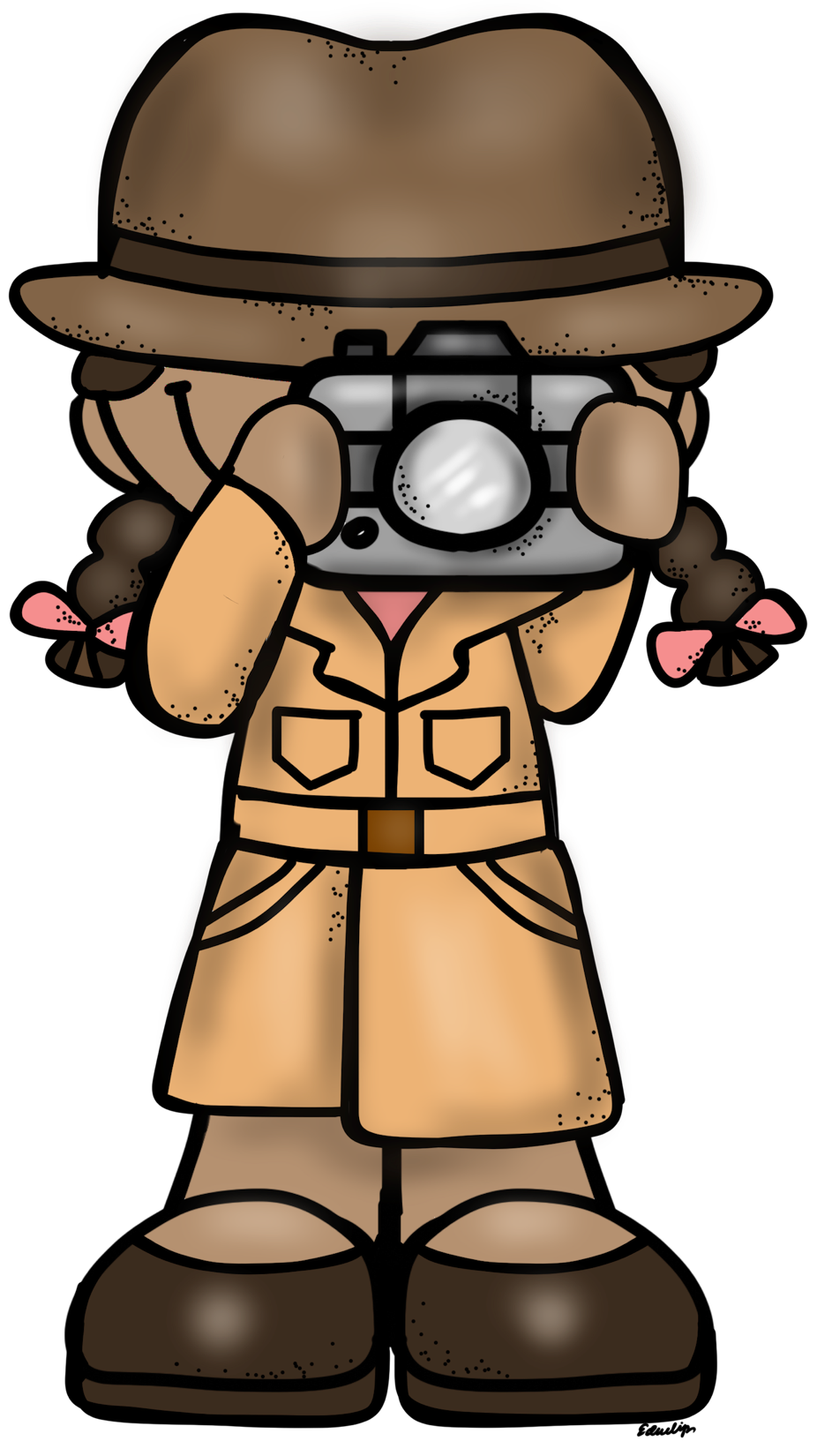 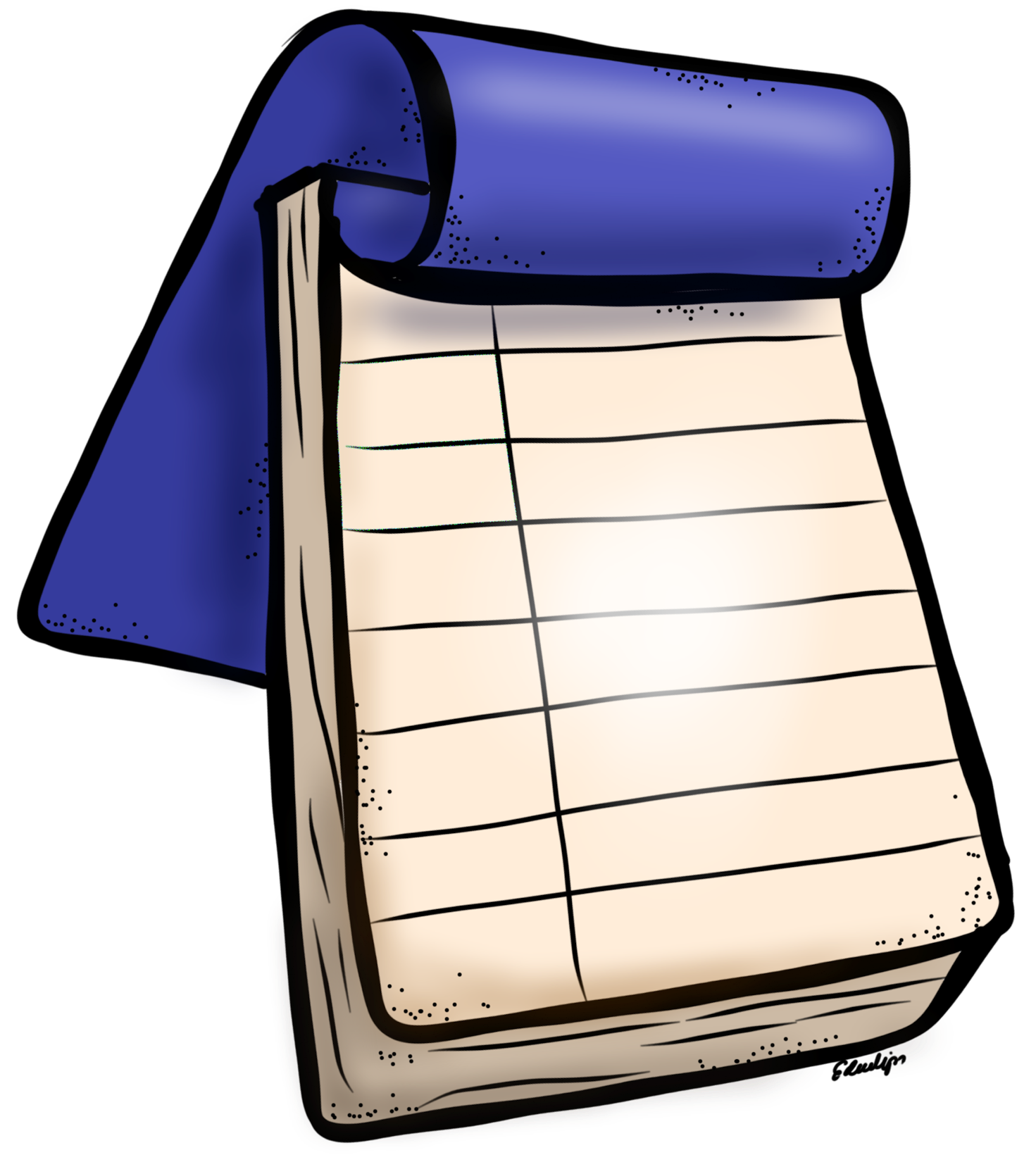 Actividad para mejorar la atención
María Olivares para Orientación Andújar
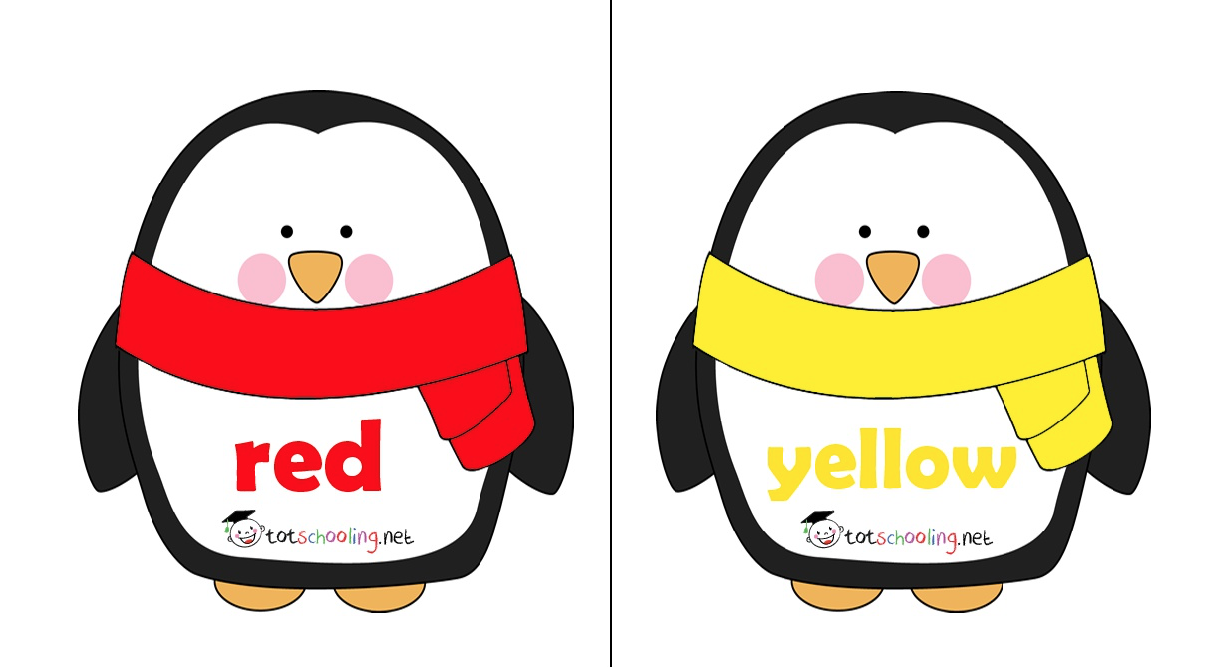 ROJO
AMARILLO
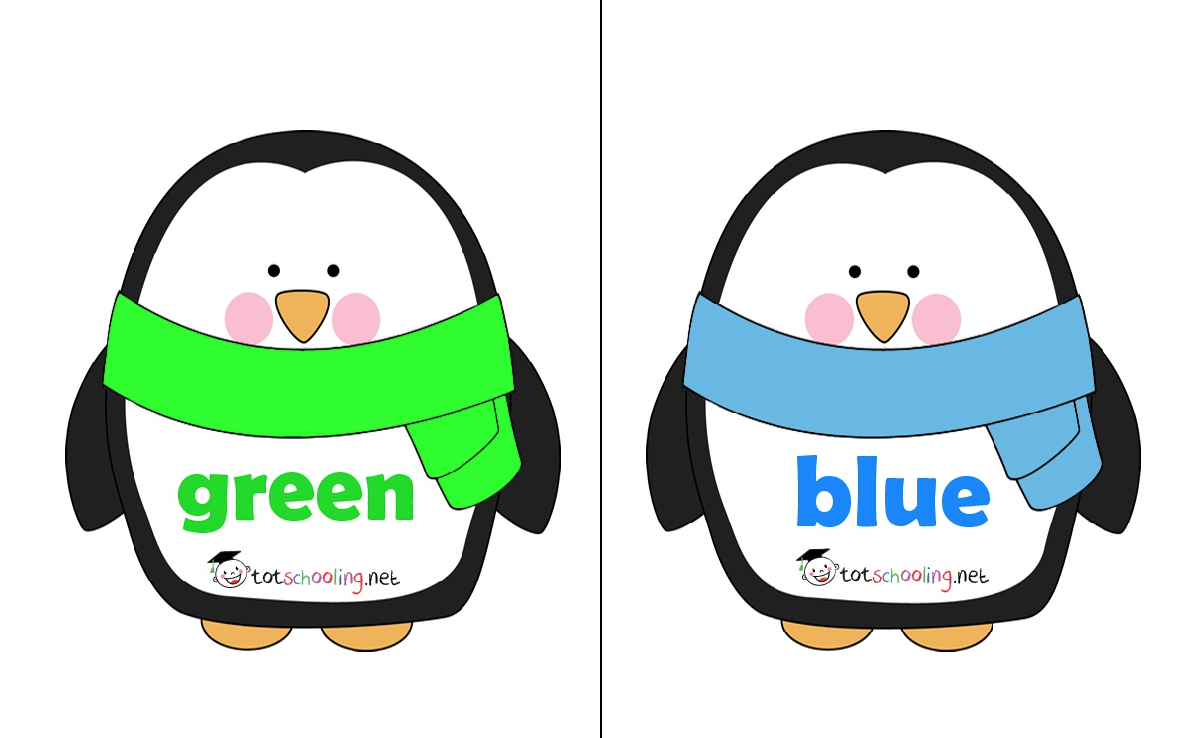 AZUL
VERDE
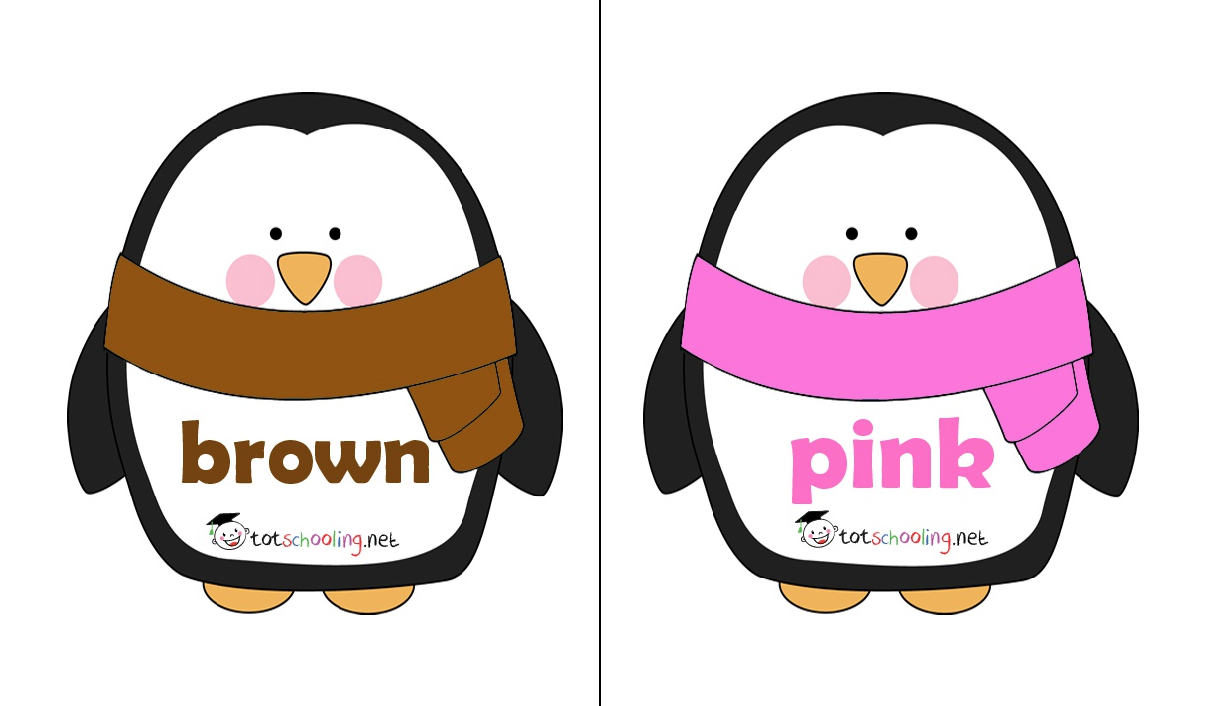 MARRÓN
ROSA
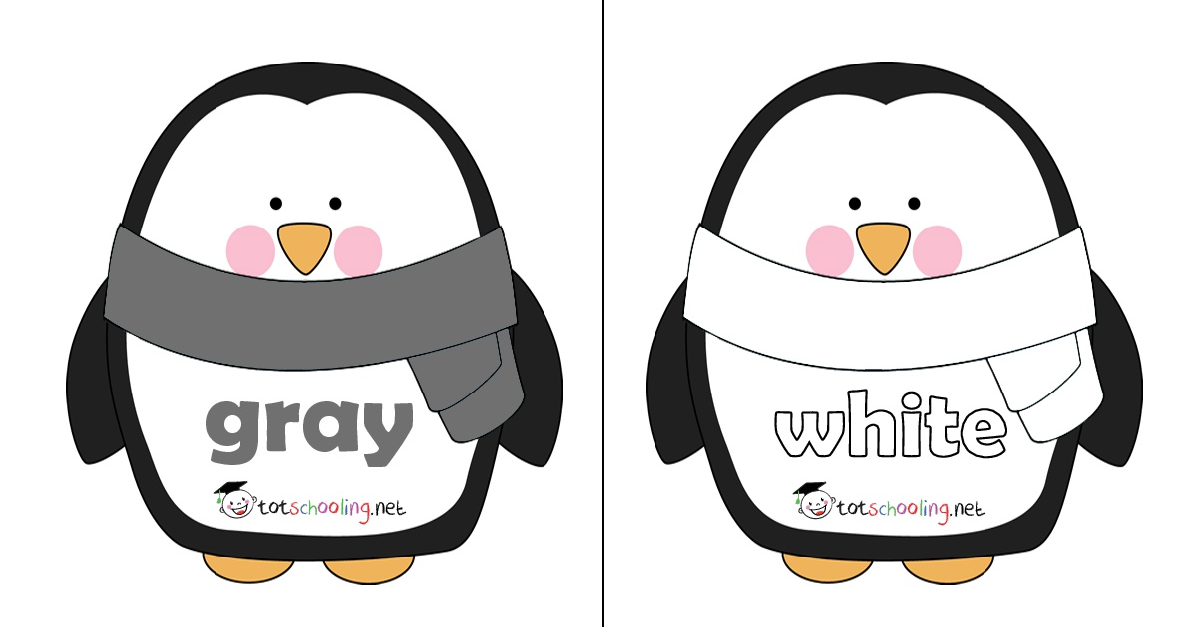 BLANCO
GRIS
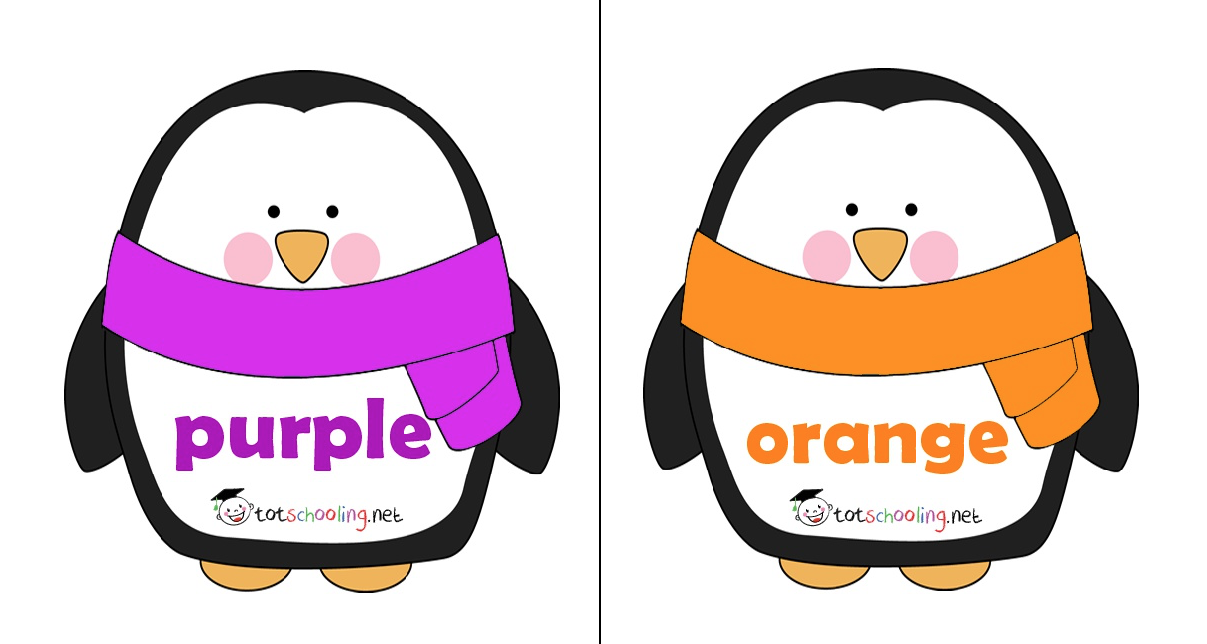 MORADO
NARANJA
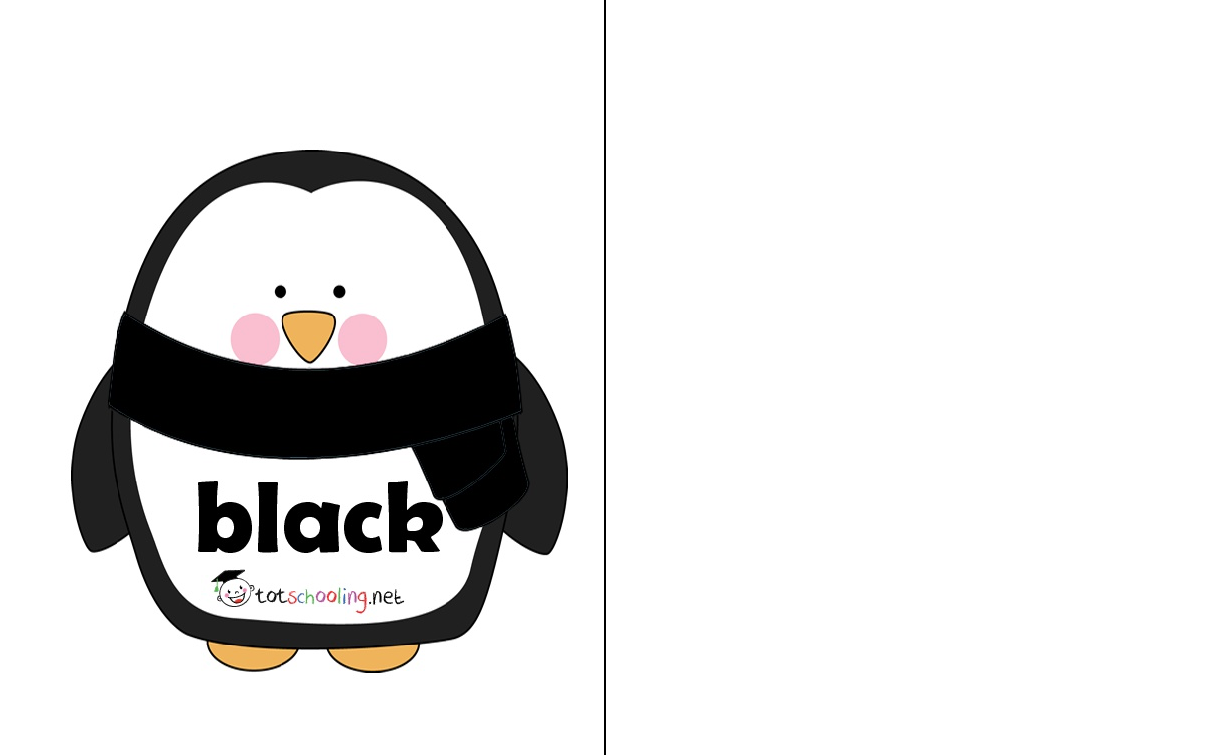 NEGRO
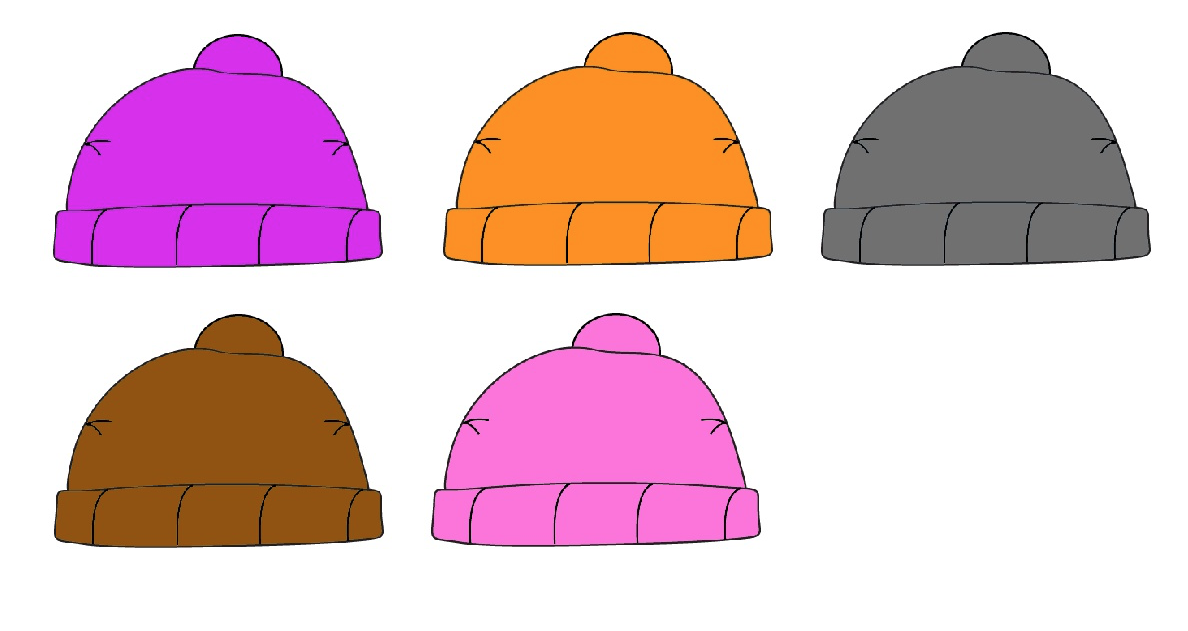 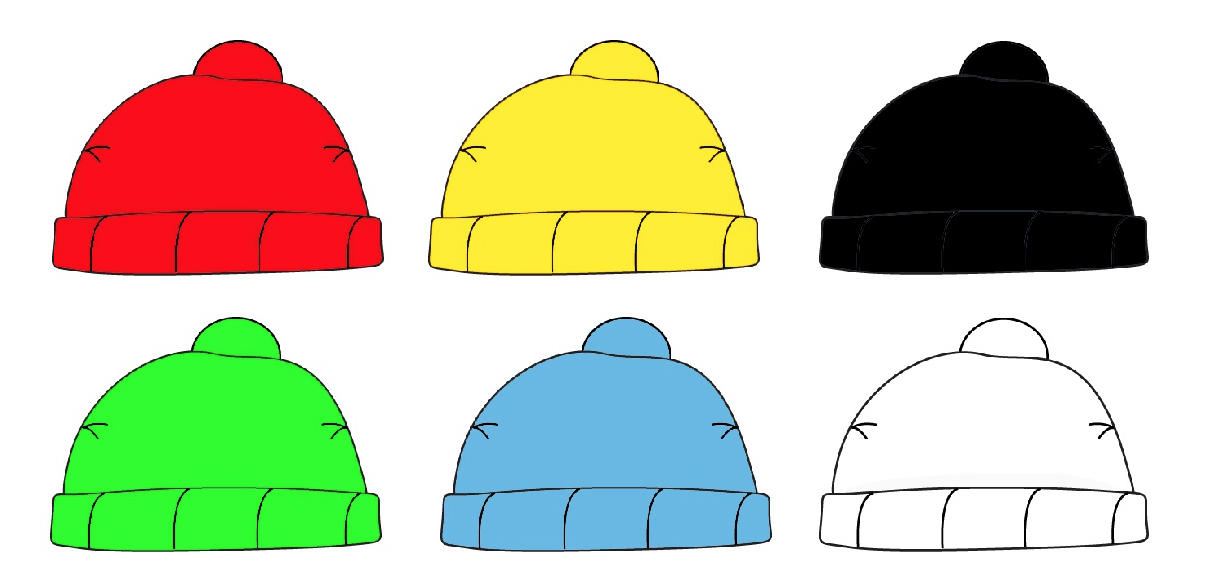